Ручное  ткачество и лоскутное шитье
Подготовила воспитатель 
Куданова О.В.
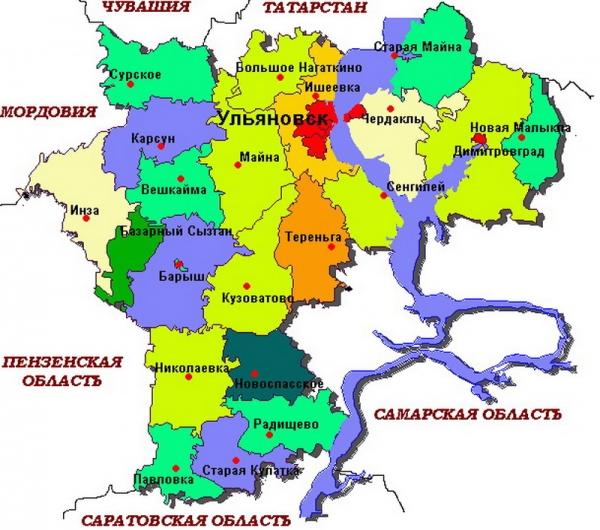 Современное ручное художественное ткачество основано на древнем ремесле и обладает богатыми национальными традициями. Сегодня оно являет собой органичный сплав наследия мастеров прошлого и лучших достижений современности. Для сохранения традиций народного художественного ткачества края в р. п. Карсун Ульяновской области была открыта фабрика по ткачеству ручных изделий, которая вошла в перечень предприятий народных художественных промыслов и получила статус фабрики художественного ткачества с 15 октября 1973 года.
Карсунская фабрика художественного ткачества всегда работала в тесном контакте с НИИ художественной промышленности. Разнообразная продукция фабрики — скатерти, коврики, покрывала, накидки на кресло, салфетки, полотенца, портьеры сохраняет традиции художественного ткачества средней полосы России, которое отличается по характеру узоров от ткачества других регионов. Так, если краски северных и западных районов страны выдержаны в легких, приглушенных тонах, то колорит изделий средней полосы отличается разнообразием, контрастностью цвета и сочетаний.
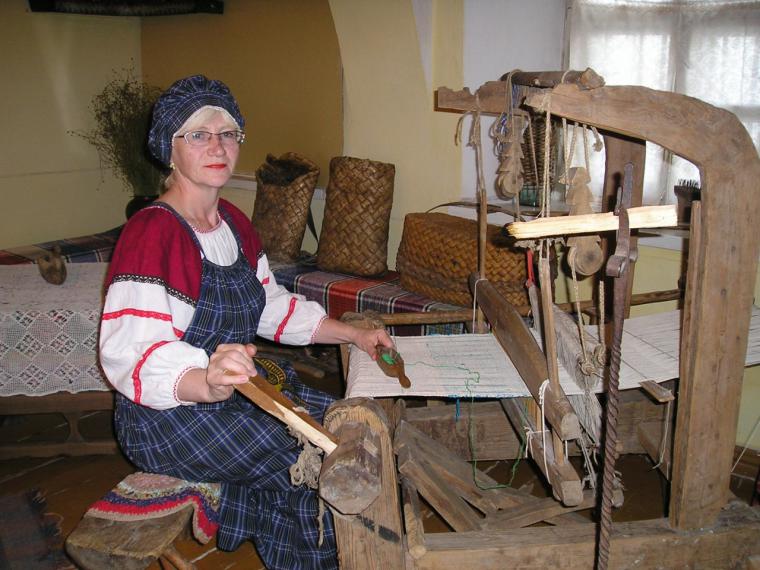 Ткацкий станок (ткацкий стан, кросны) — основная машина ткацкого производства, оборудование или устройство для изготовления всевозможных видов ворсовых, гладких, плетёных полотен и ковров: льняных, конопляных, хлопчатобумажных, шелковых, шерстяных, а также прочей продукции текстильной промышленности.
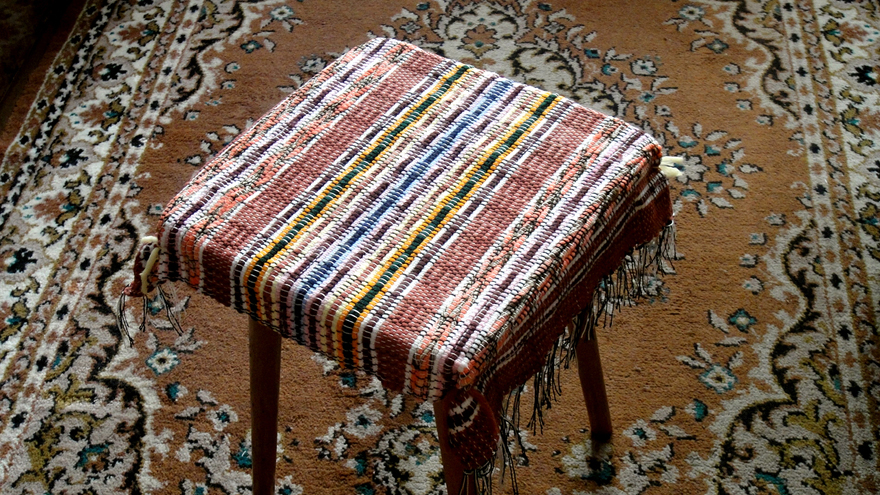 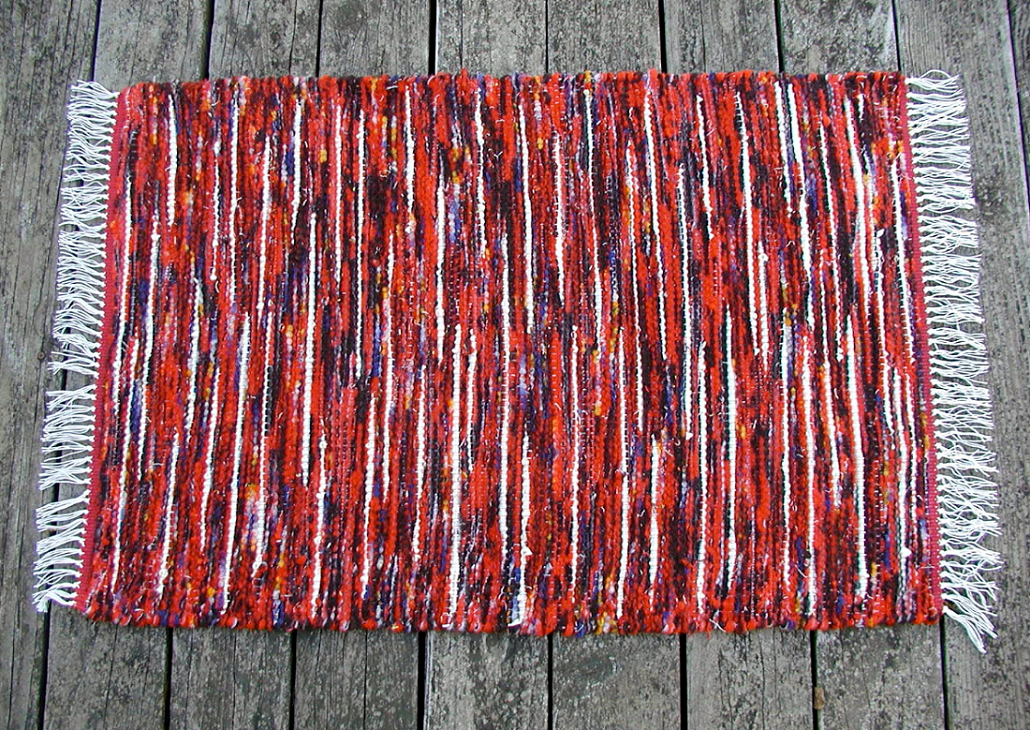 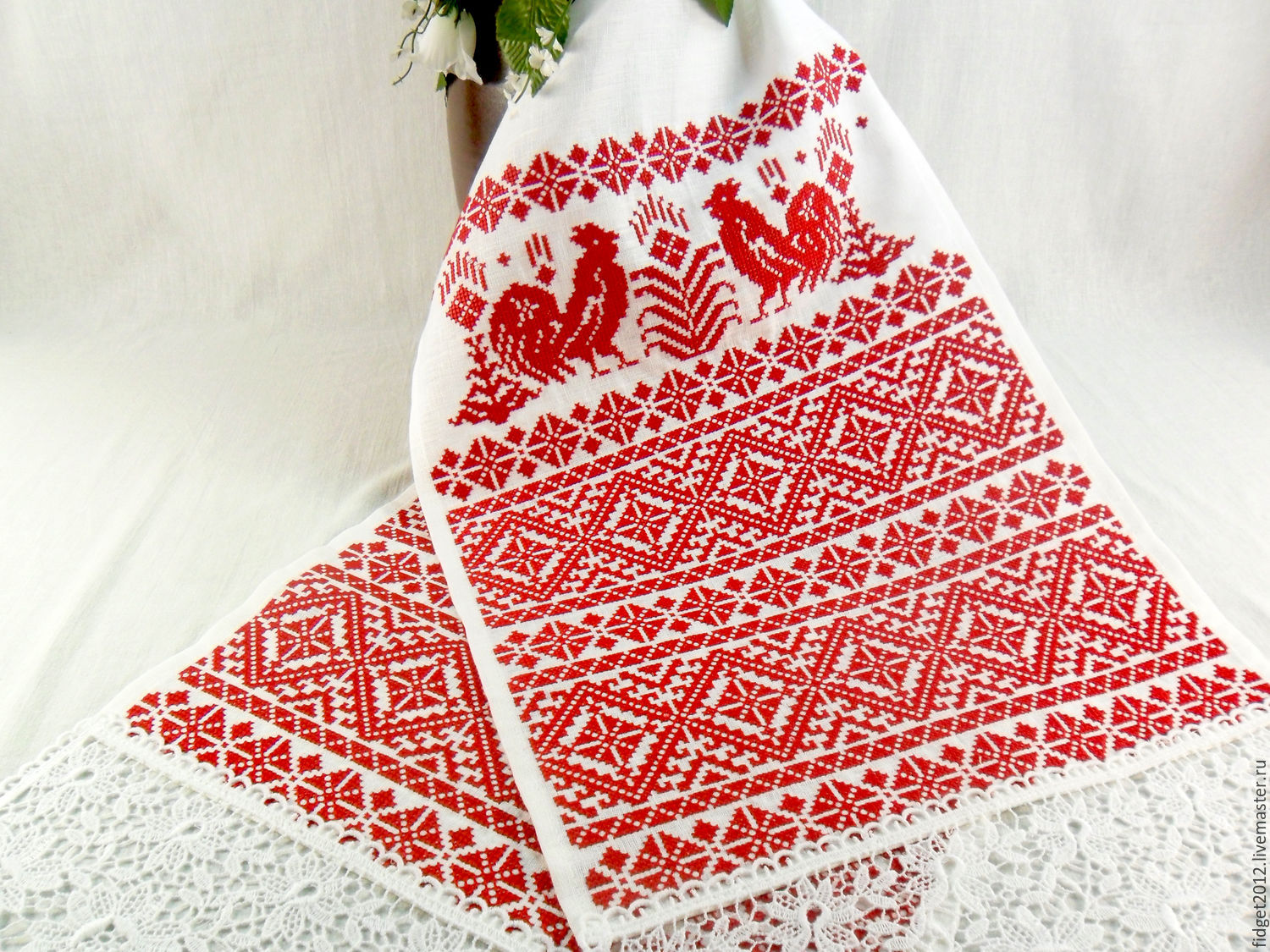 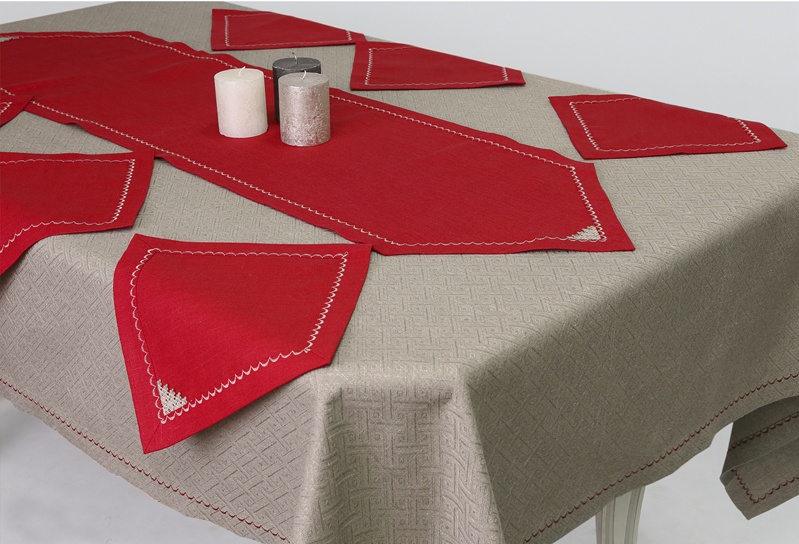 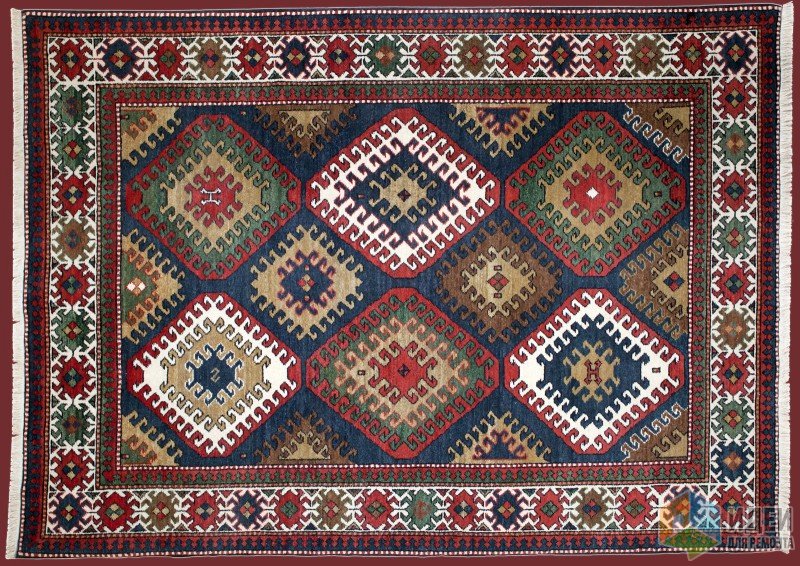 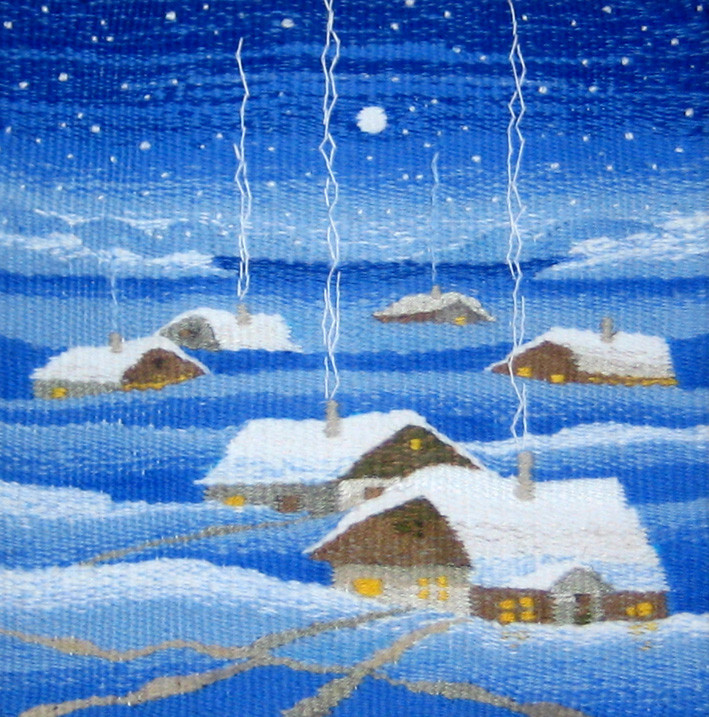 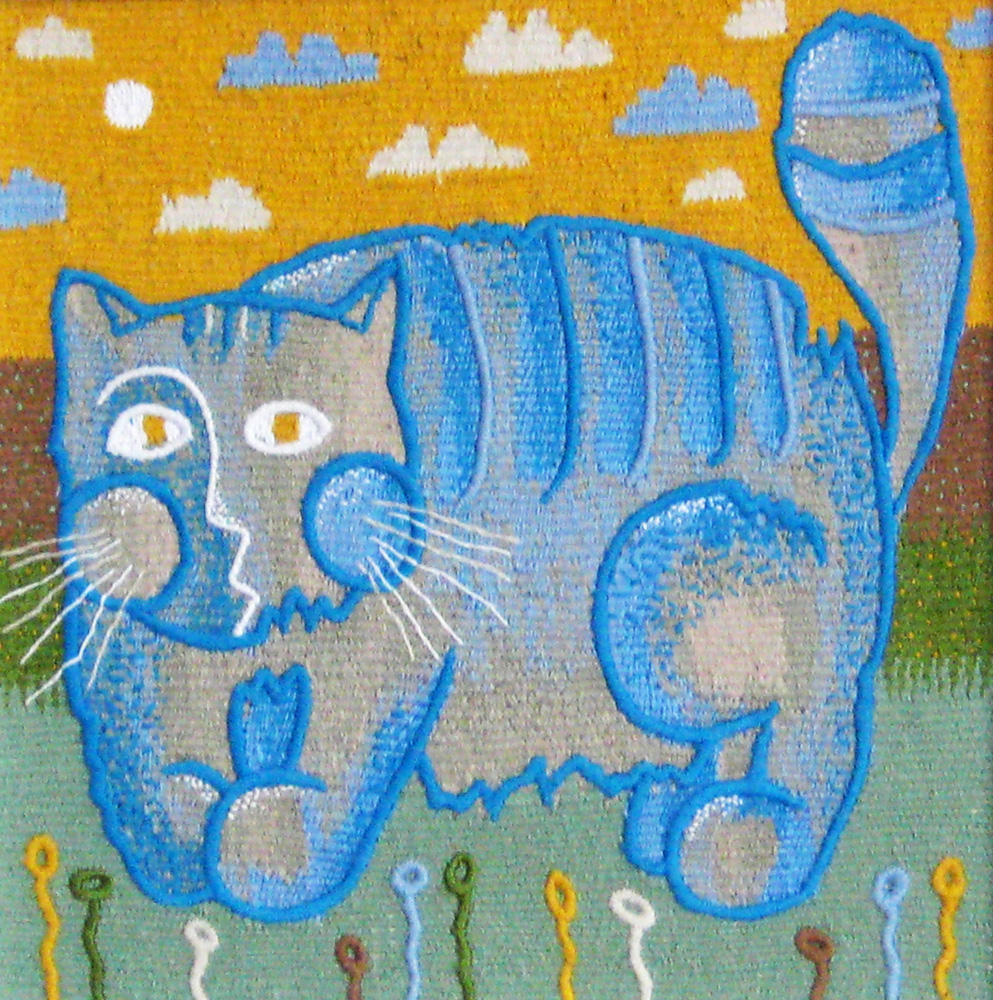 Лоскутное шитье издавна известно многим народам. Из пестрых и однотонных кусочков ткани, выкроенных по шаблонам, мастерицы составляют самые разные композиции - мозаичные узоры. Недаром этот вид творчества у нас называют ситцевой или лоскутной мозаикой.
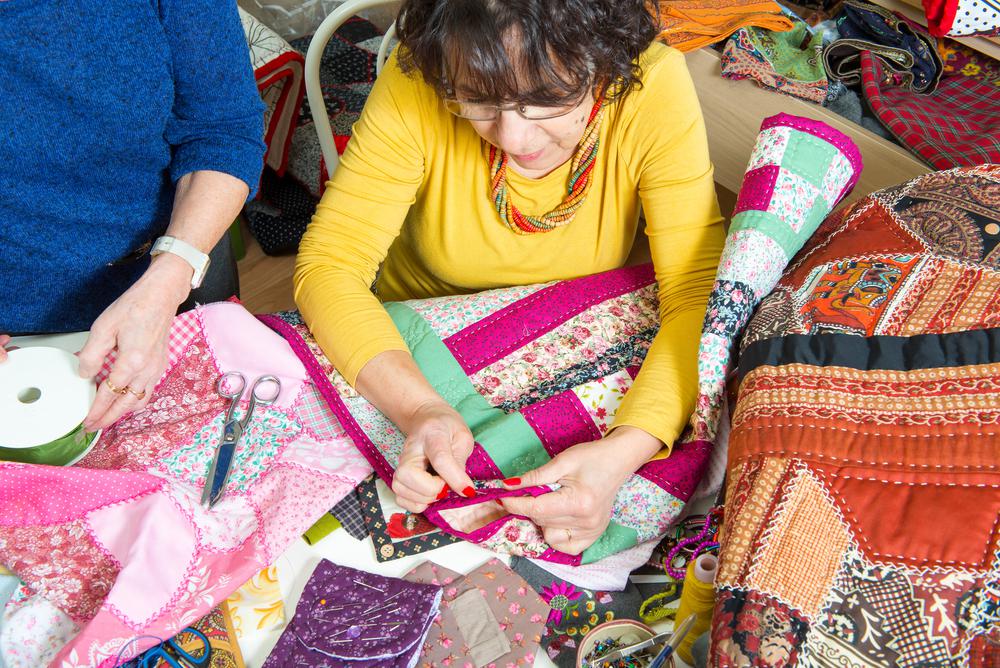 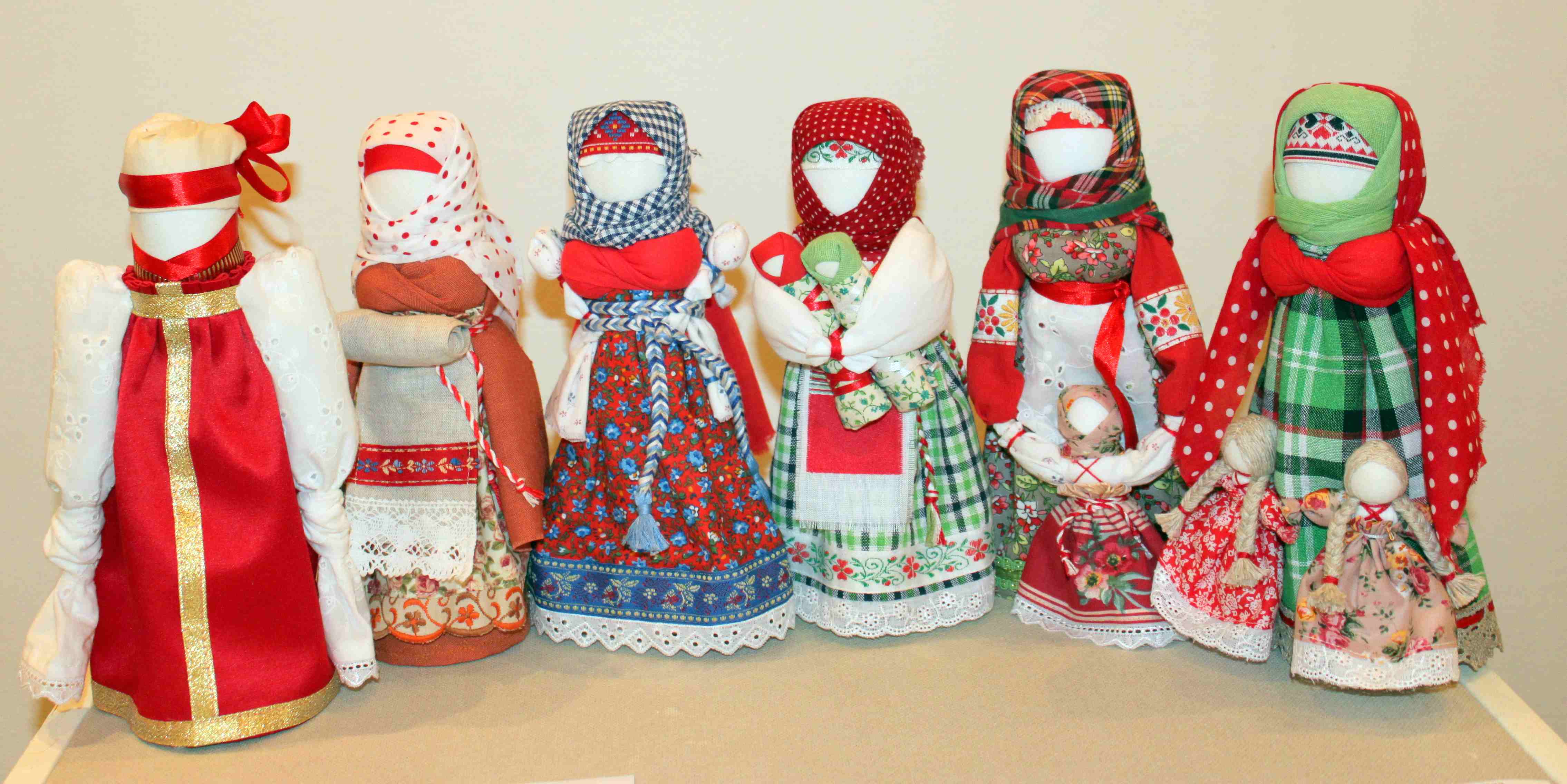 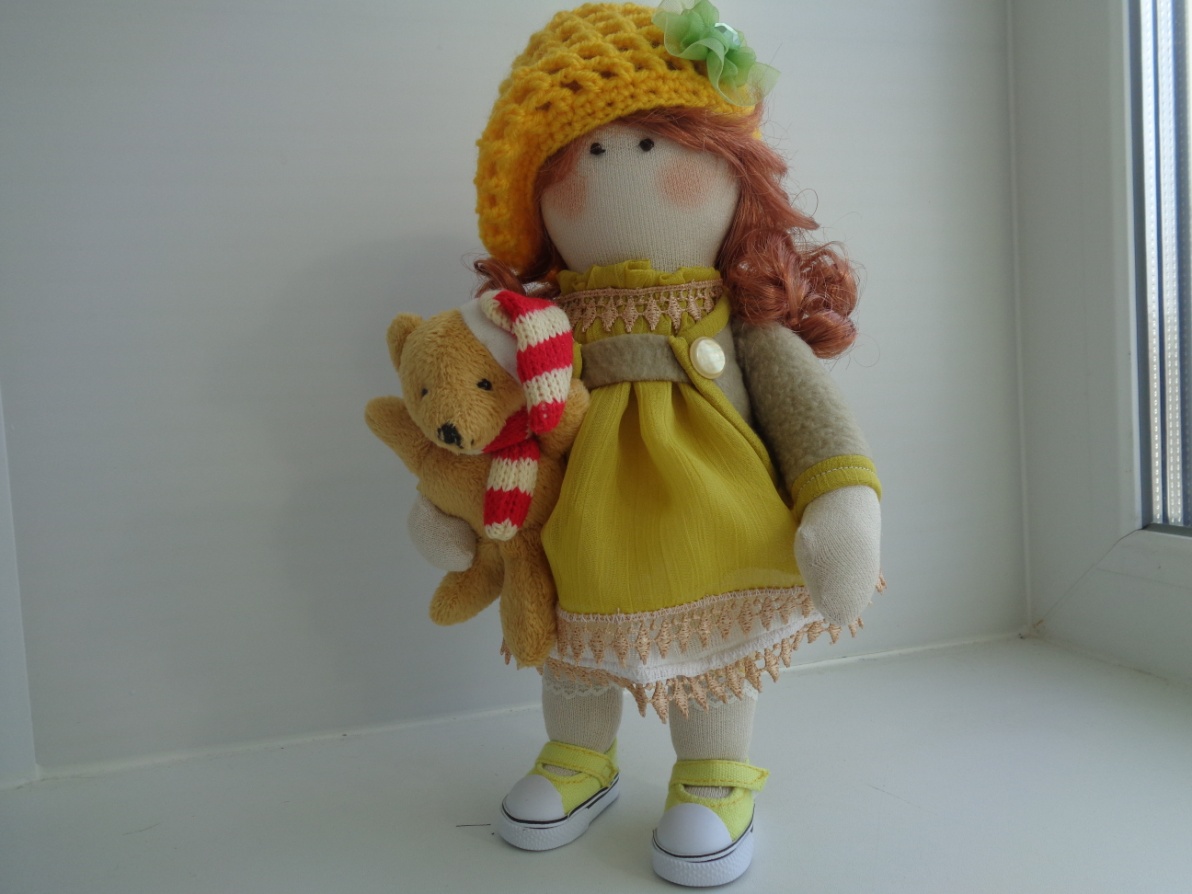 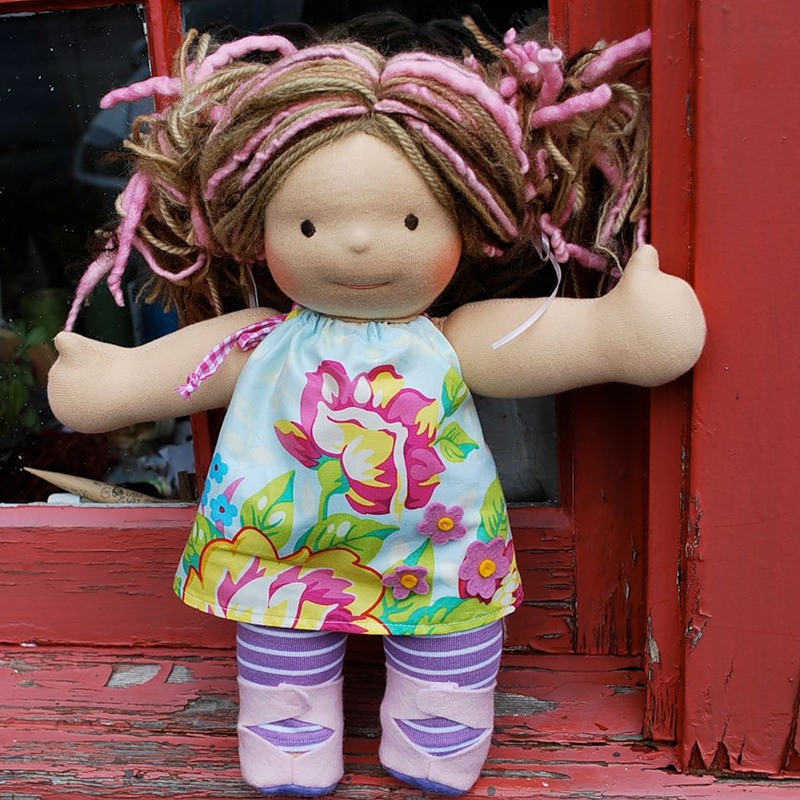 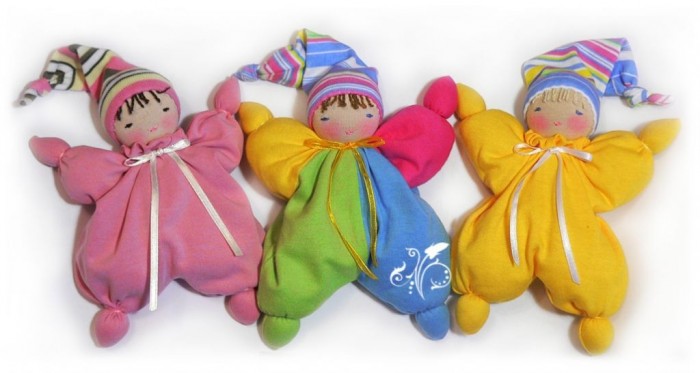 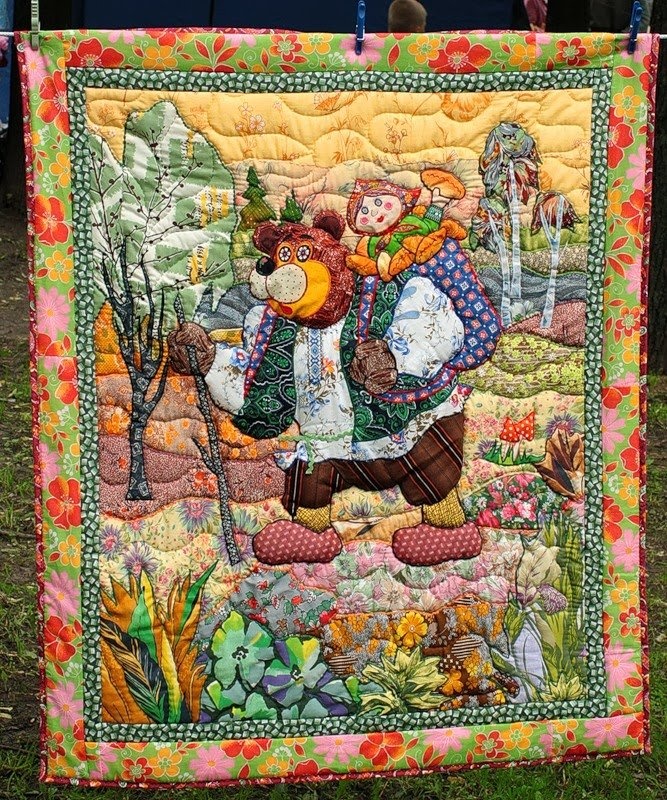 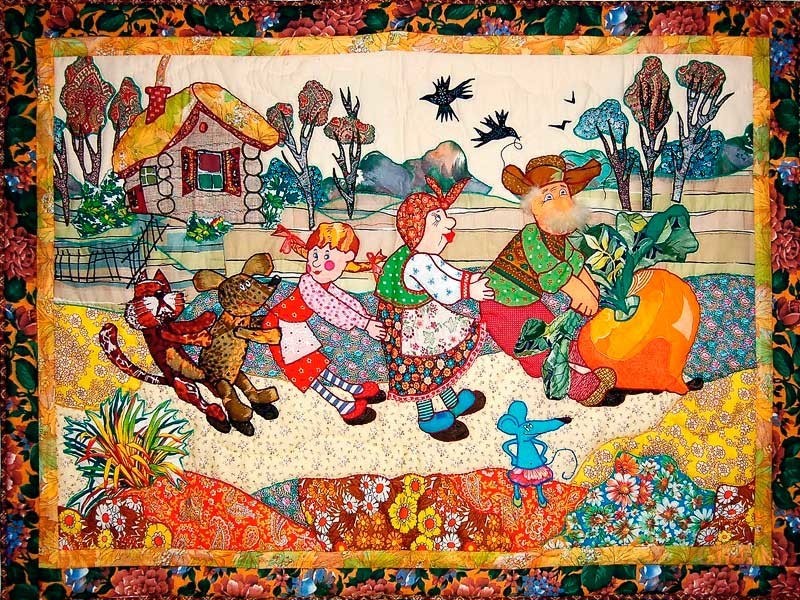 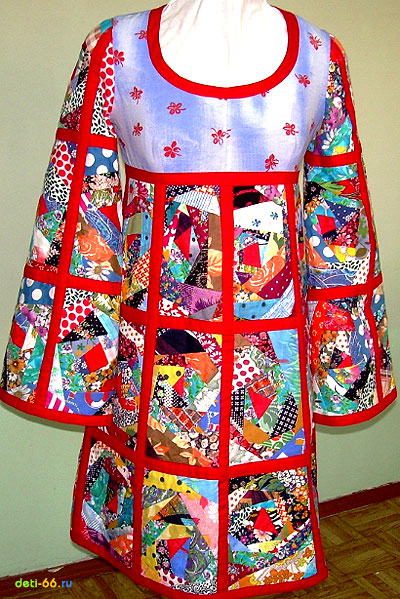 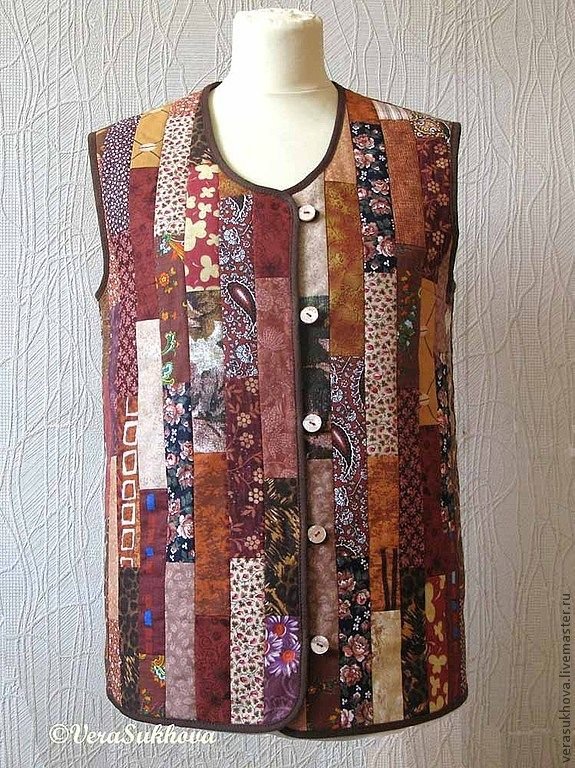 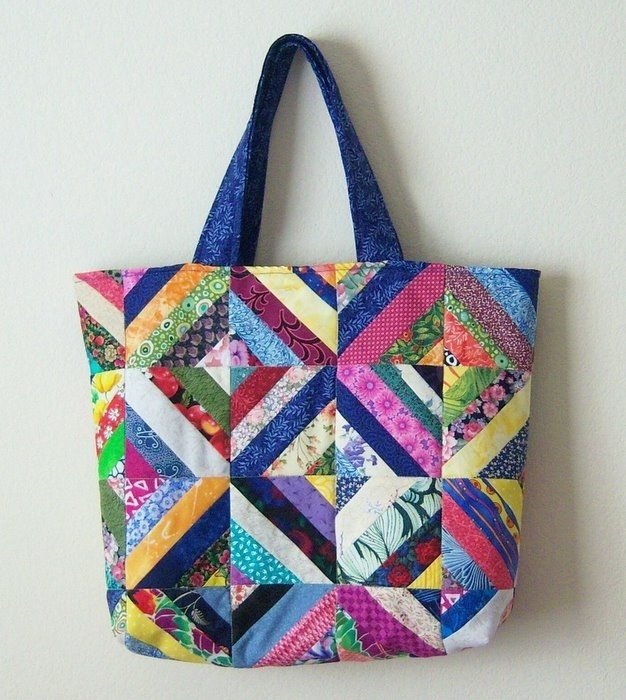 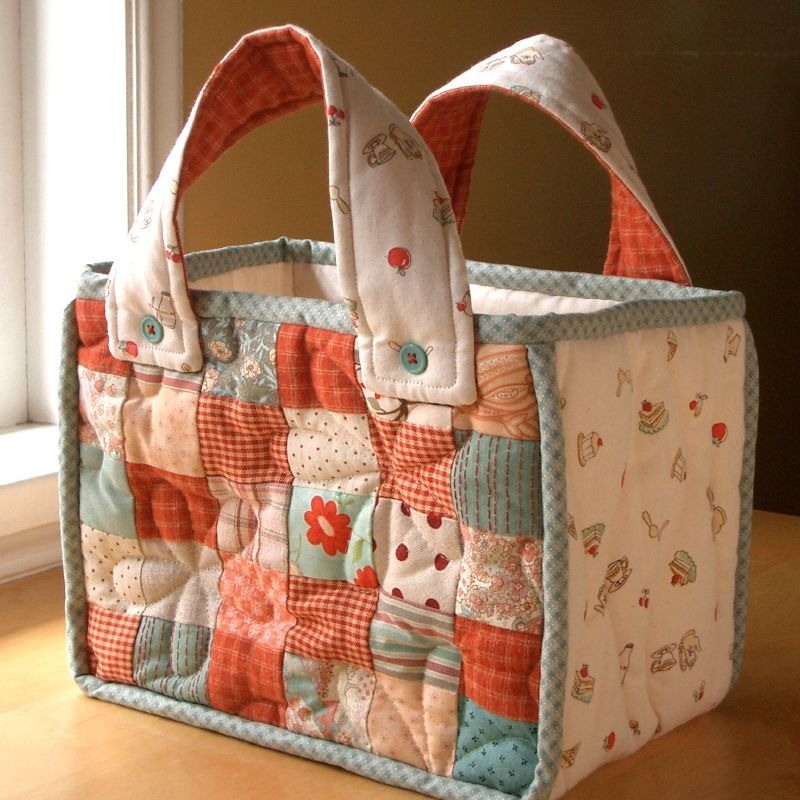 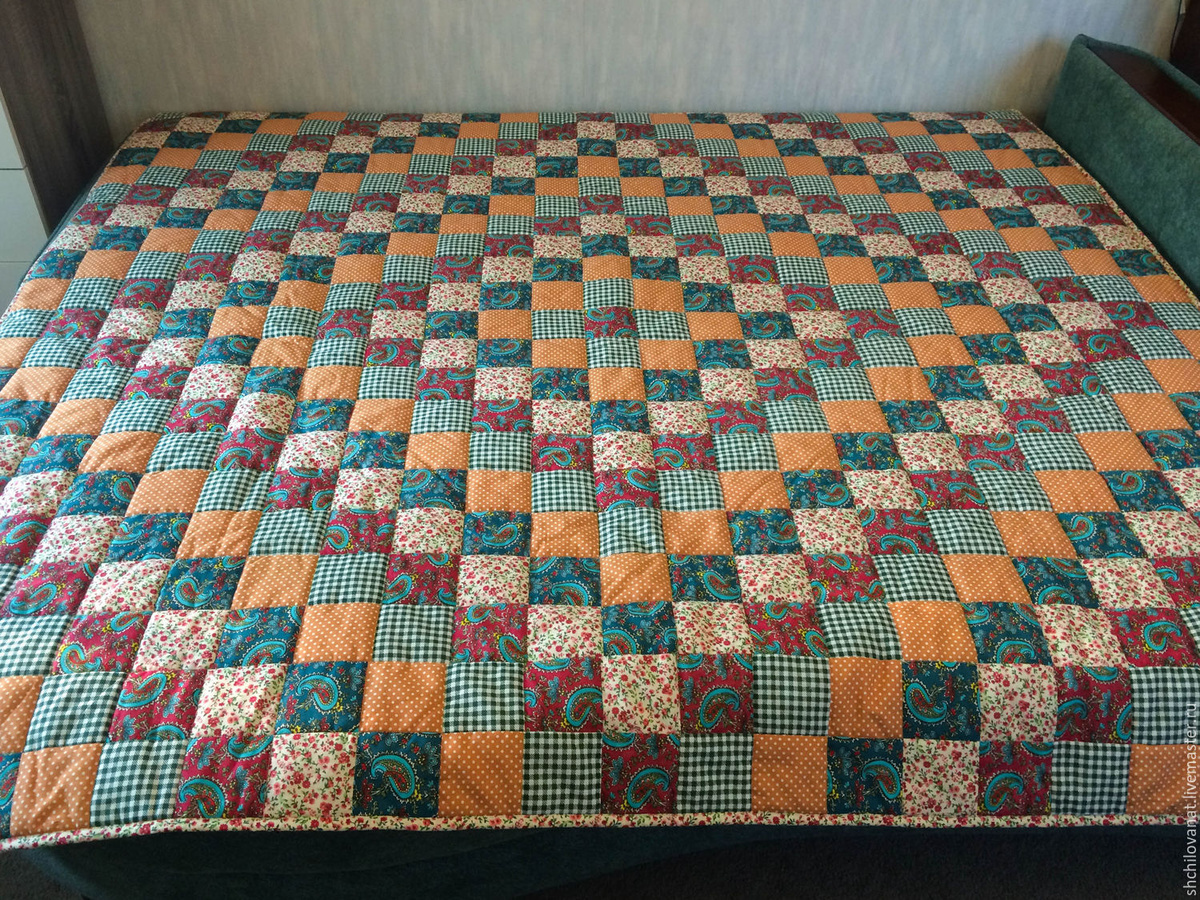 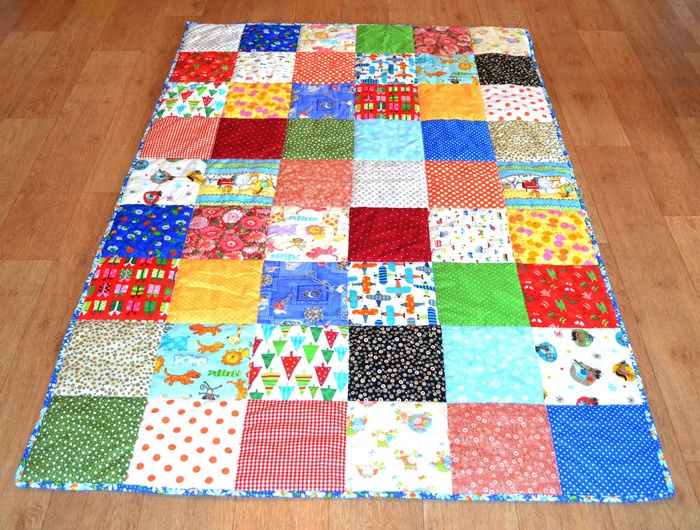 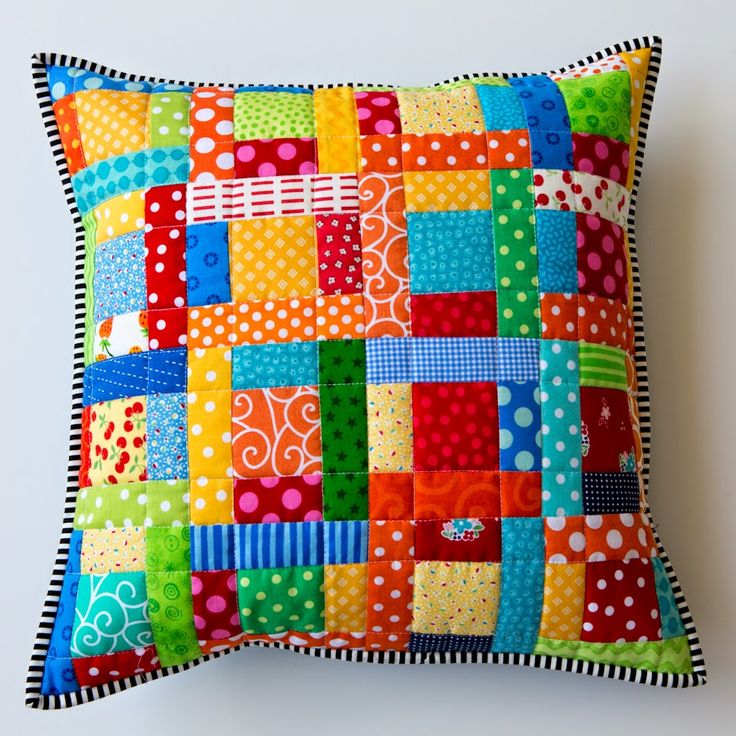 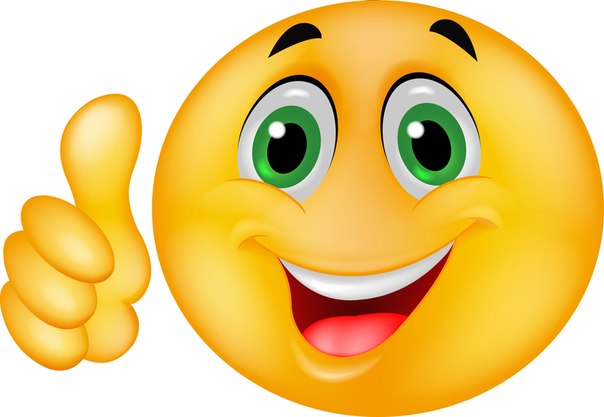 Спасибо за внимание